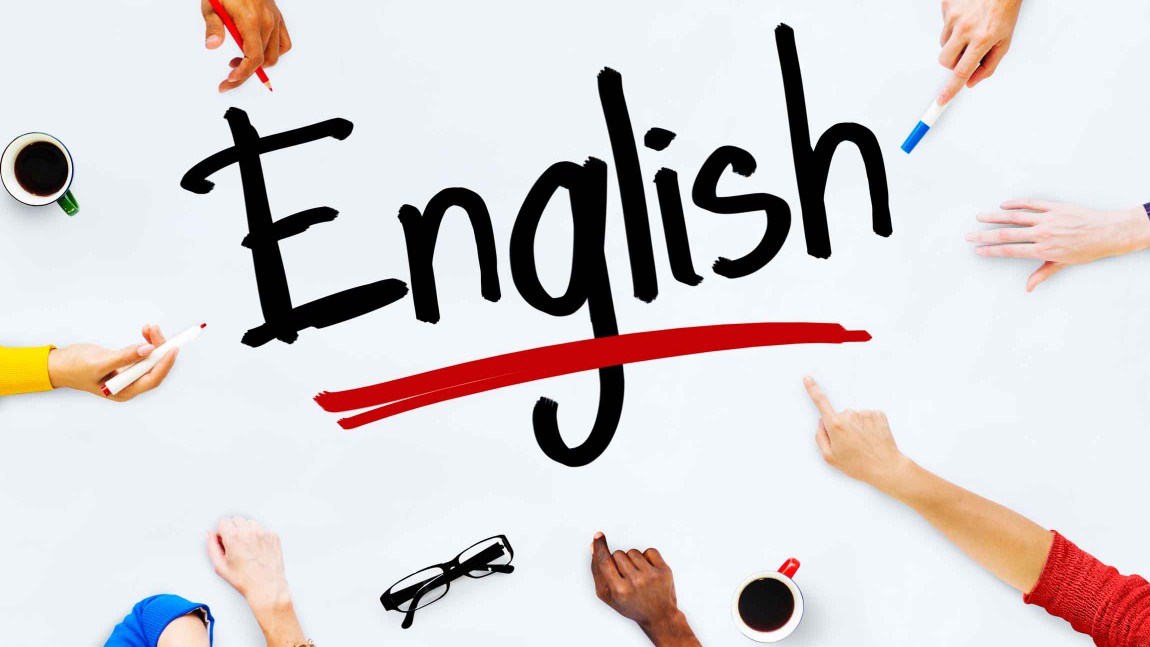 U 8 Grammar
Tr. Nora Khalid
Goals
Should
Shouldn’t
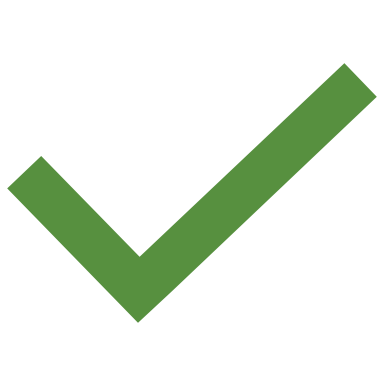 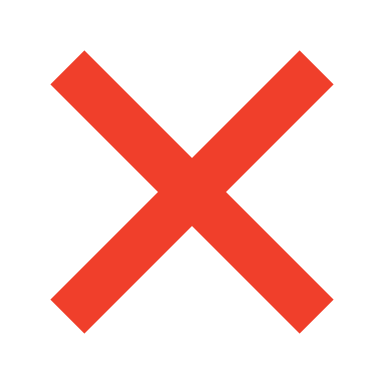 I should study. 

I shouldn’t eat fast food.
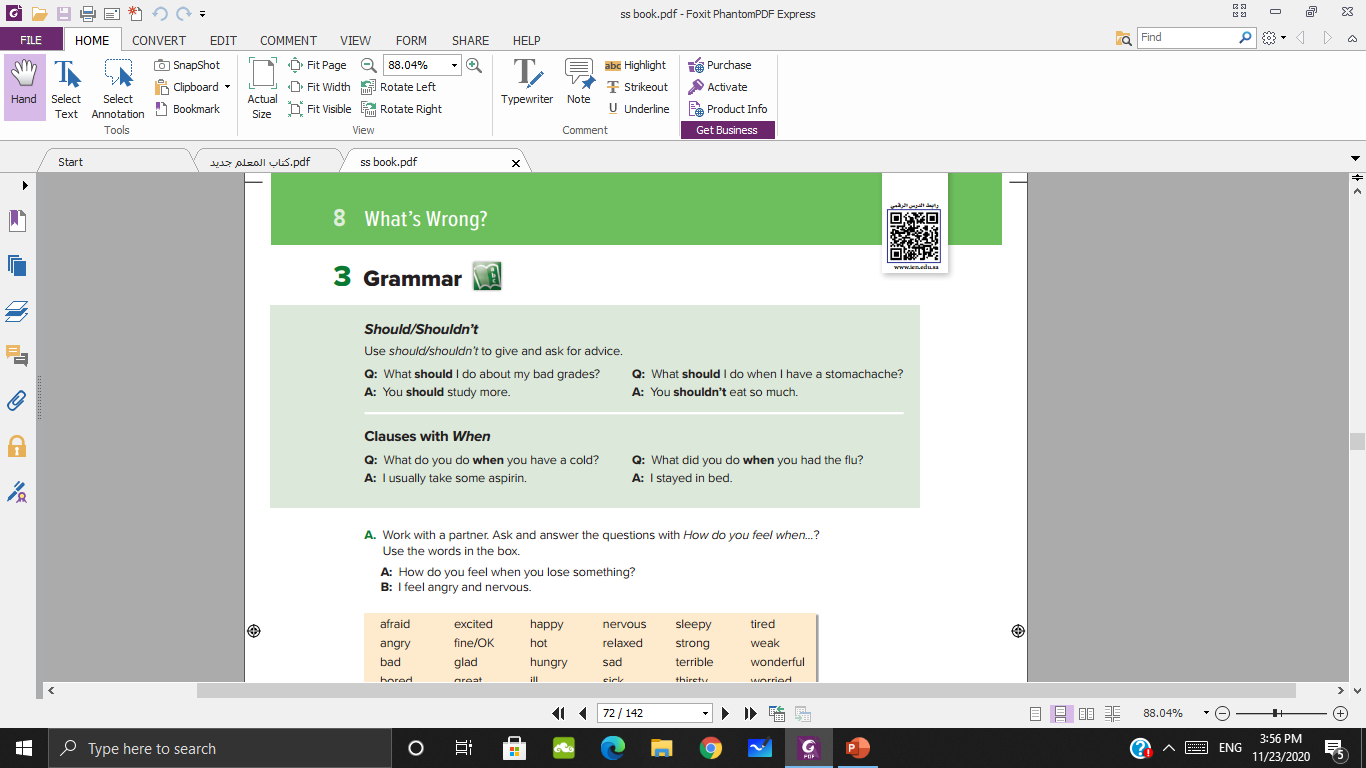 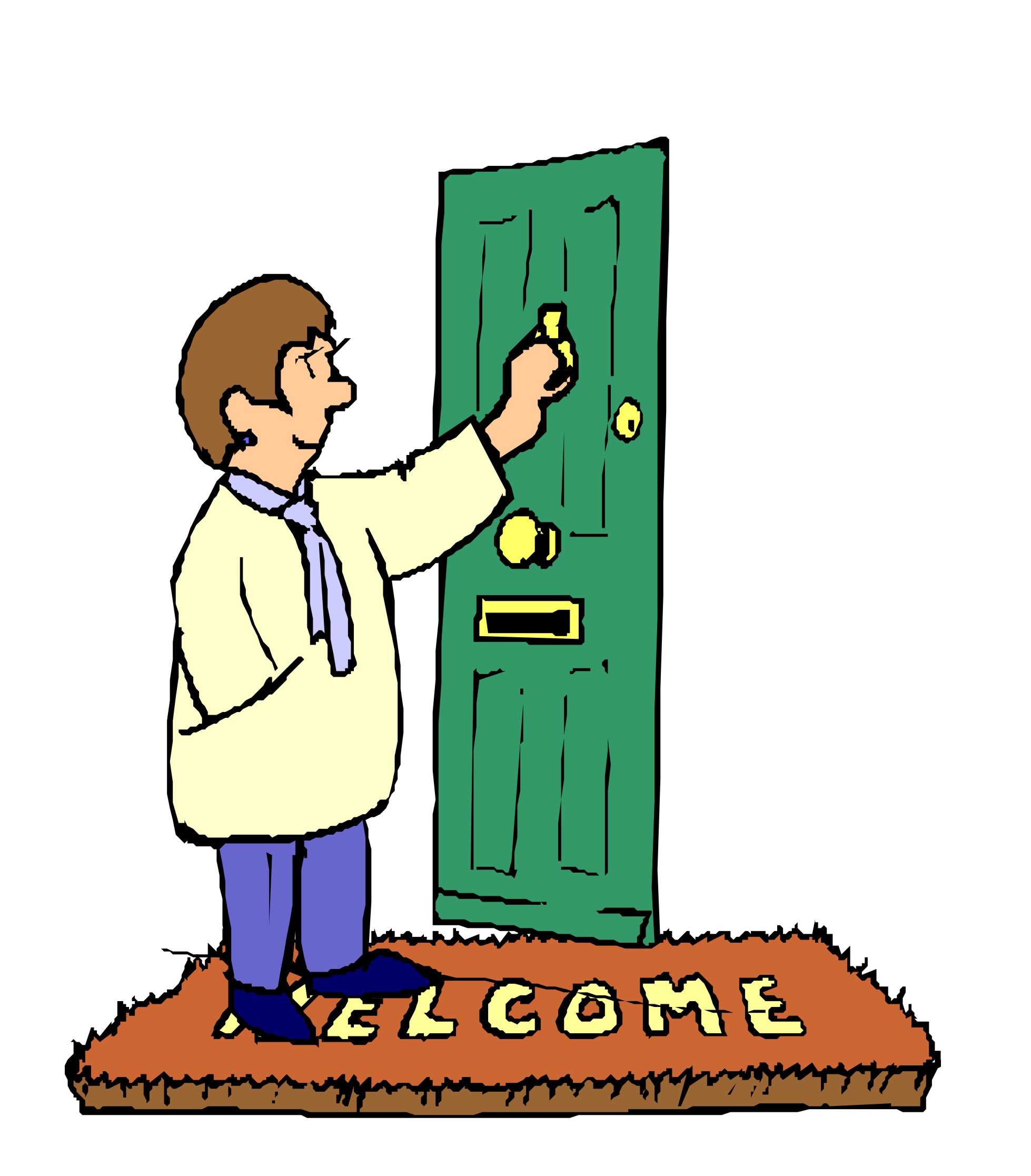 Visitors ………………… knock the door before they get in.
should
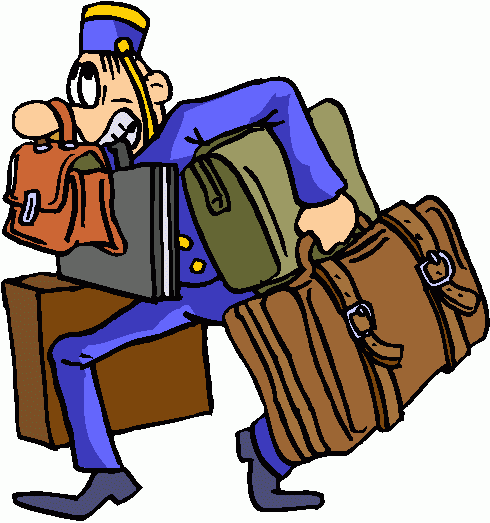 You ………………… carry very heavy things by yourself.
Shouldn’t
Read:
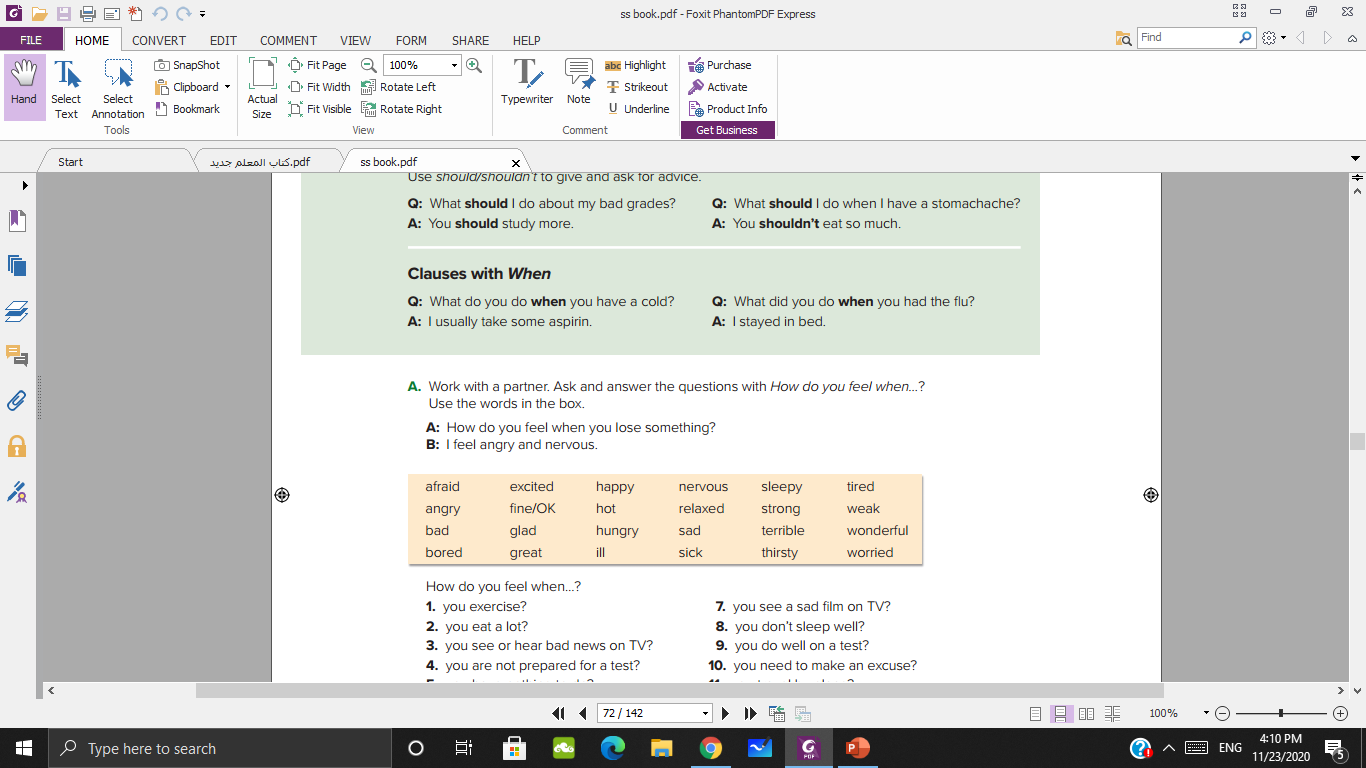 S + v after when.
Question or sentence?
In the past or the present?
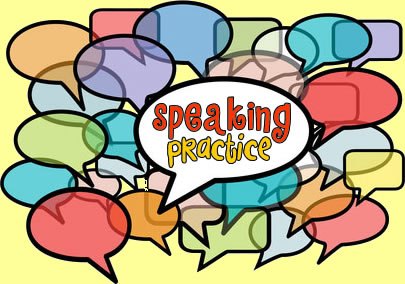 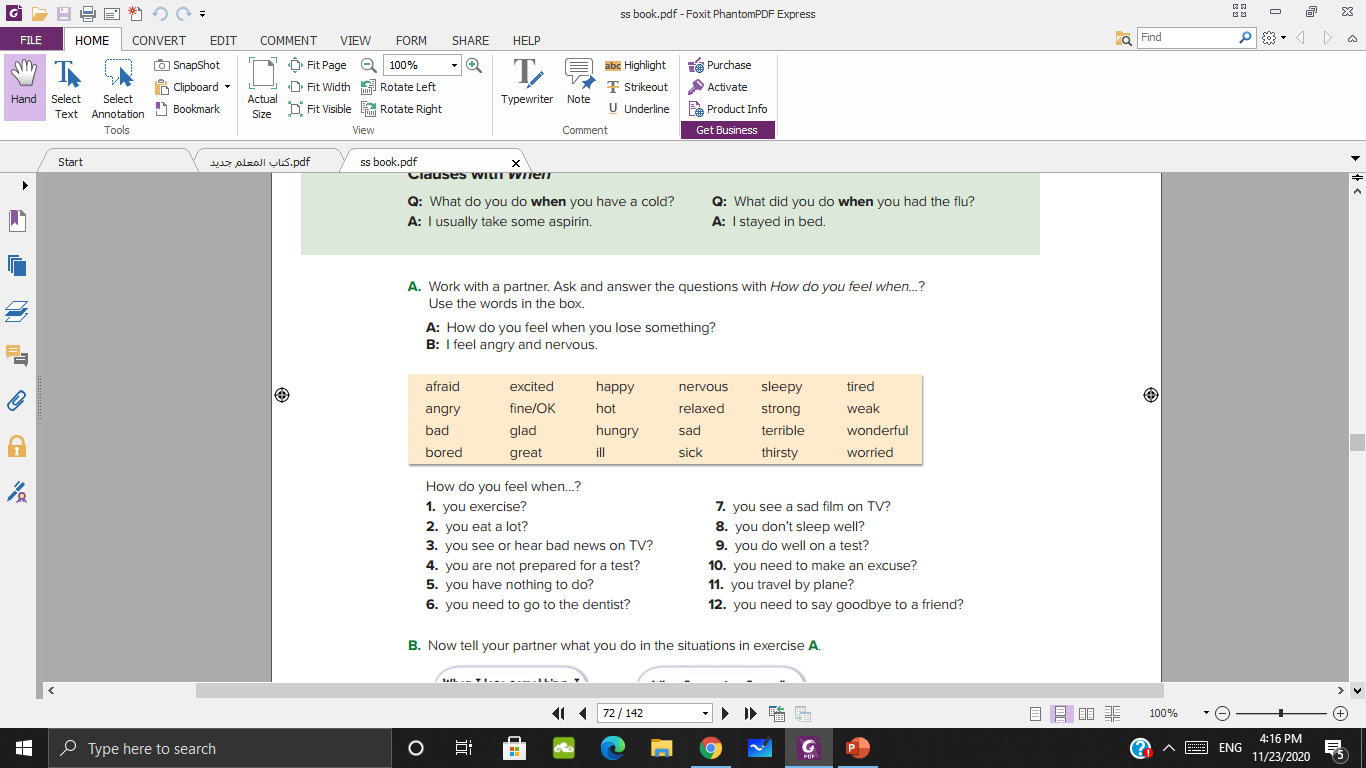 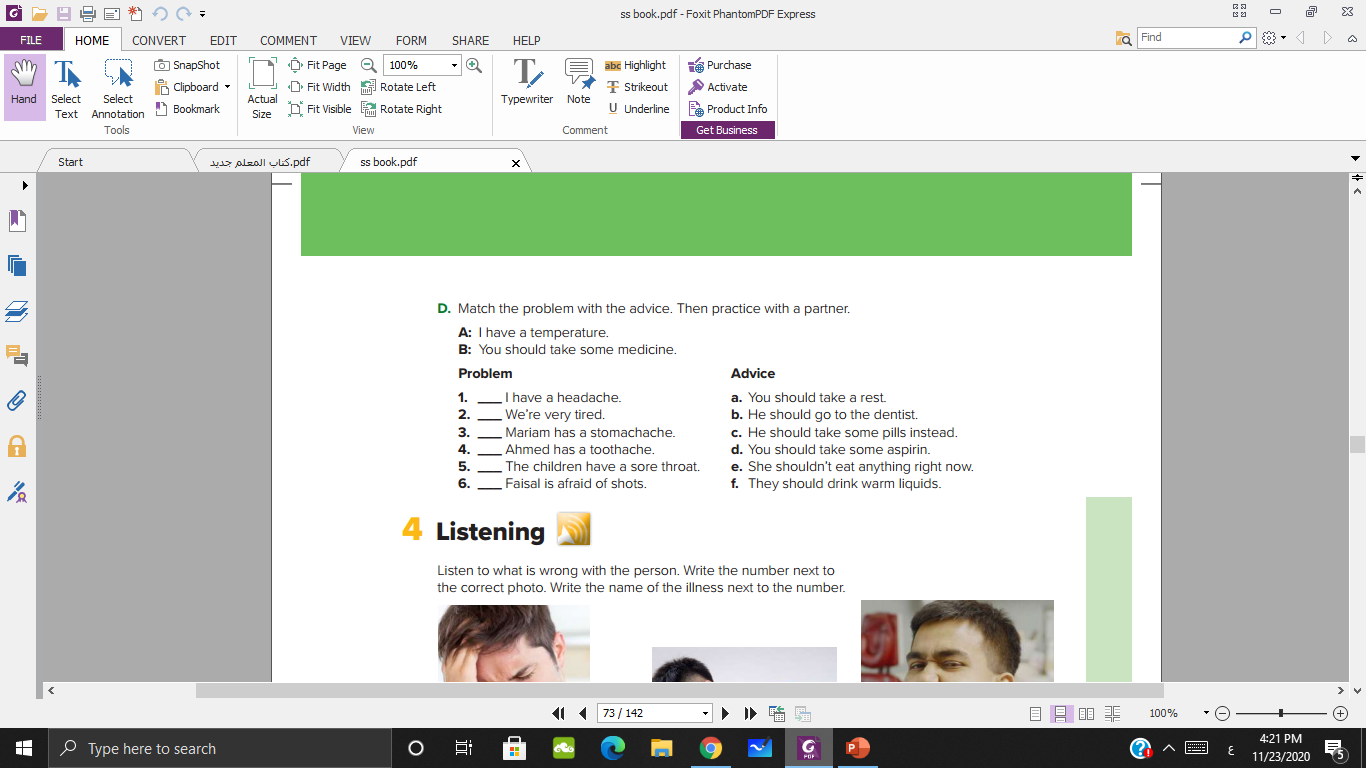 d
a
e
b
f
c
How many people are there?
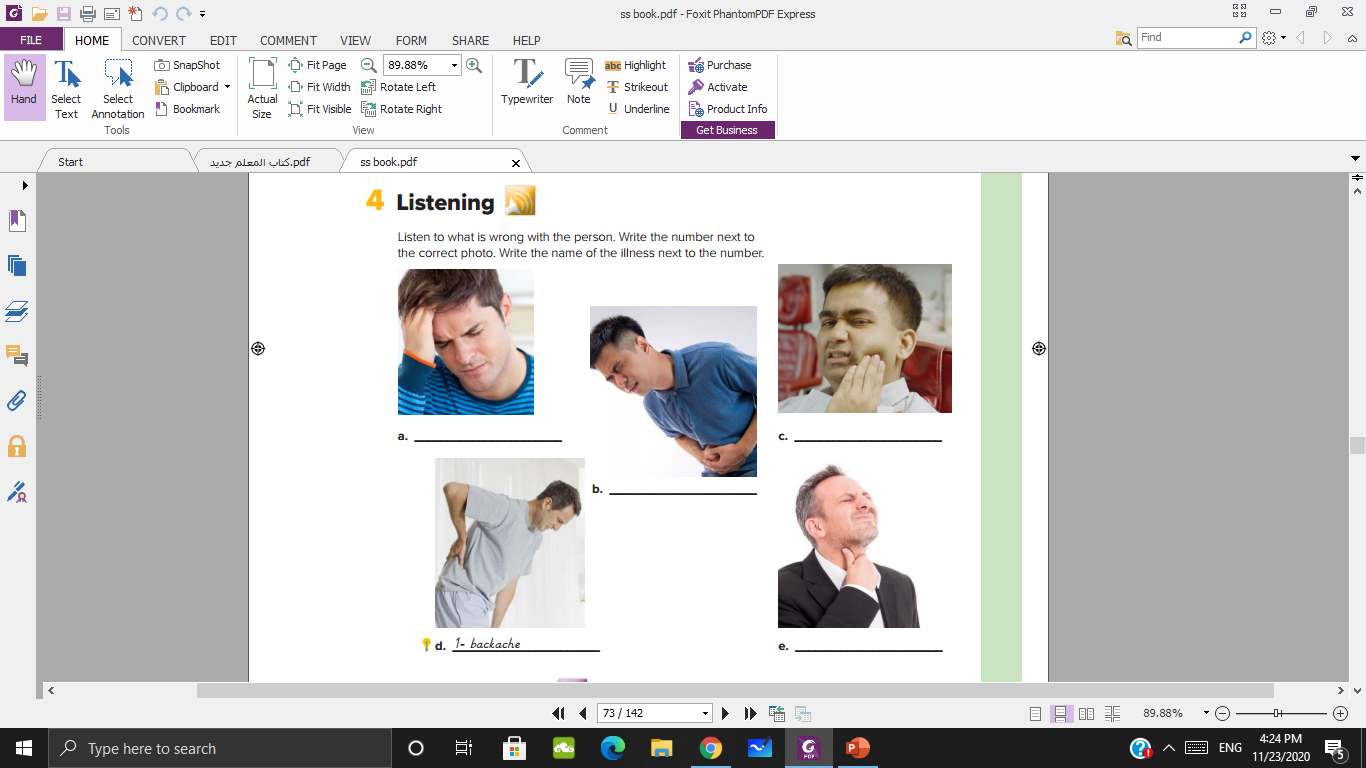 Are they happy?
What’s wrong with each one?
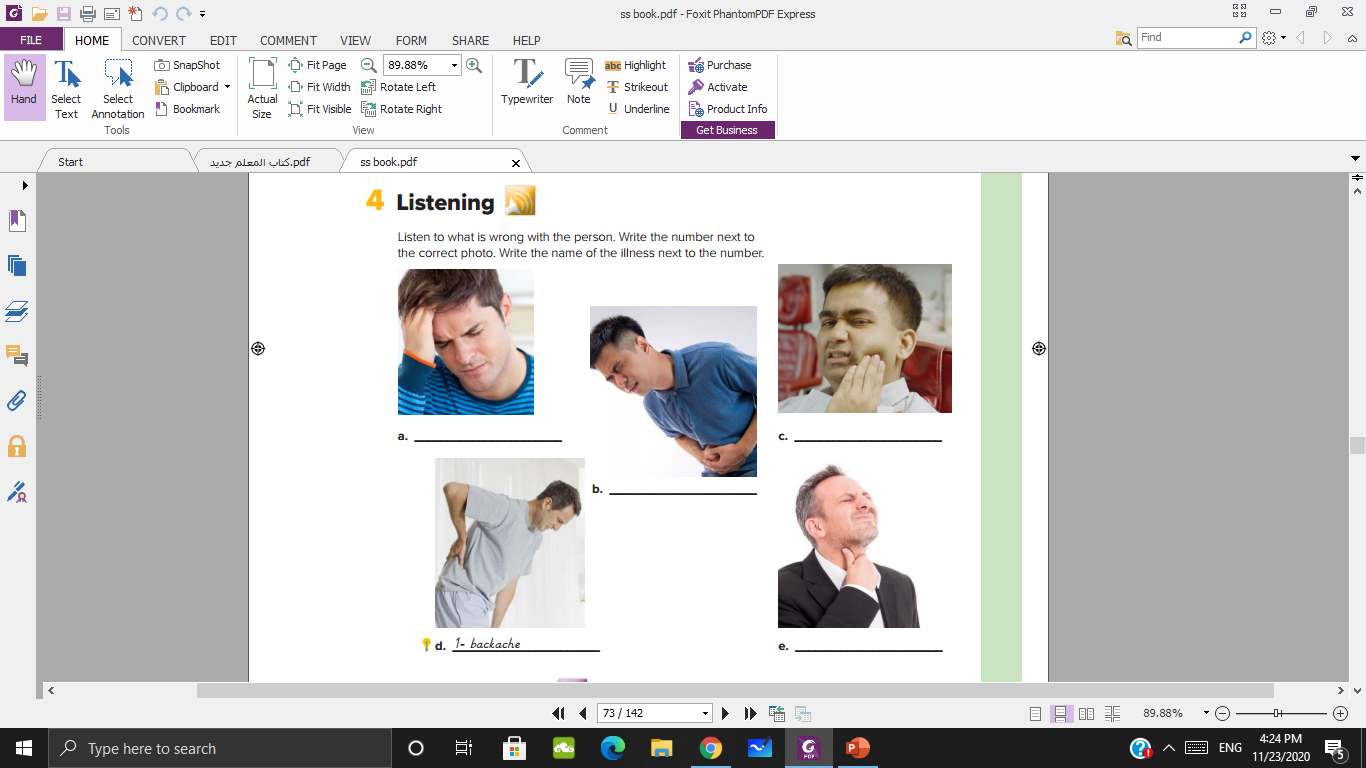 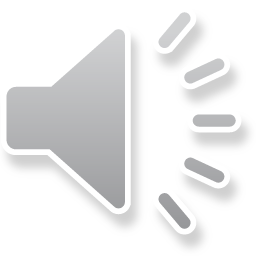 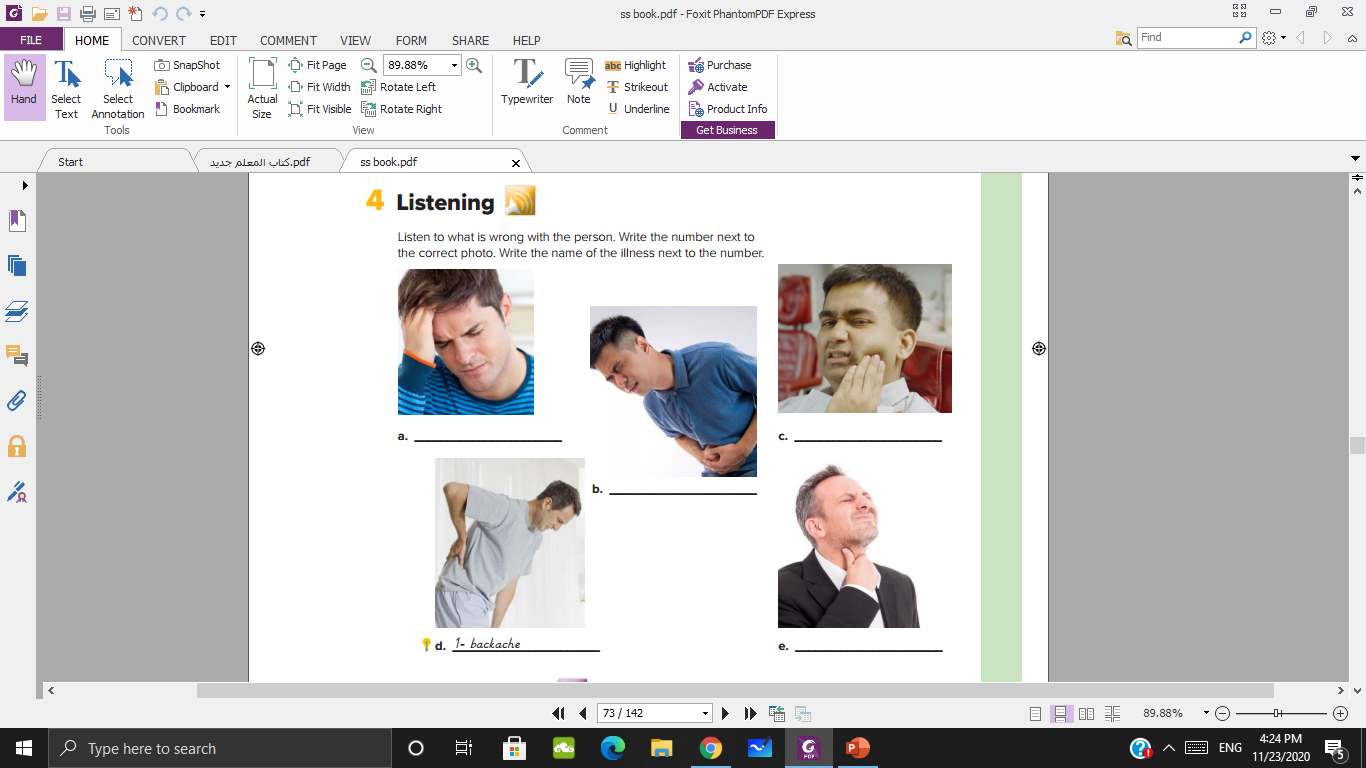 cold
Toothache
Stomachache
Sore throat
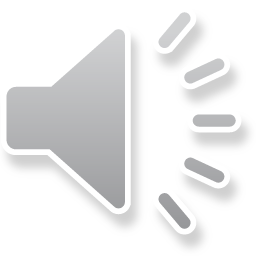 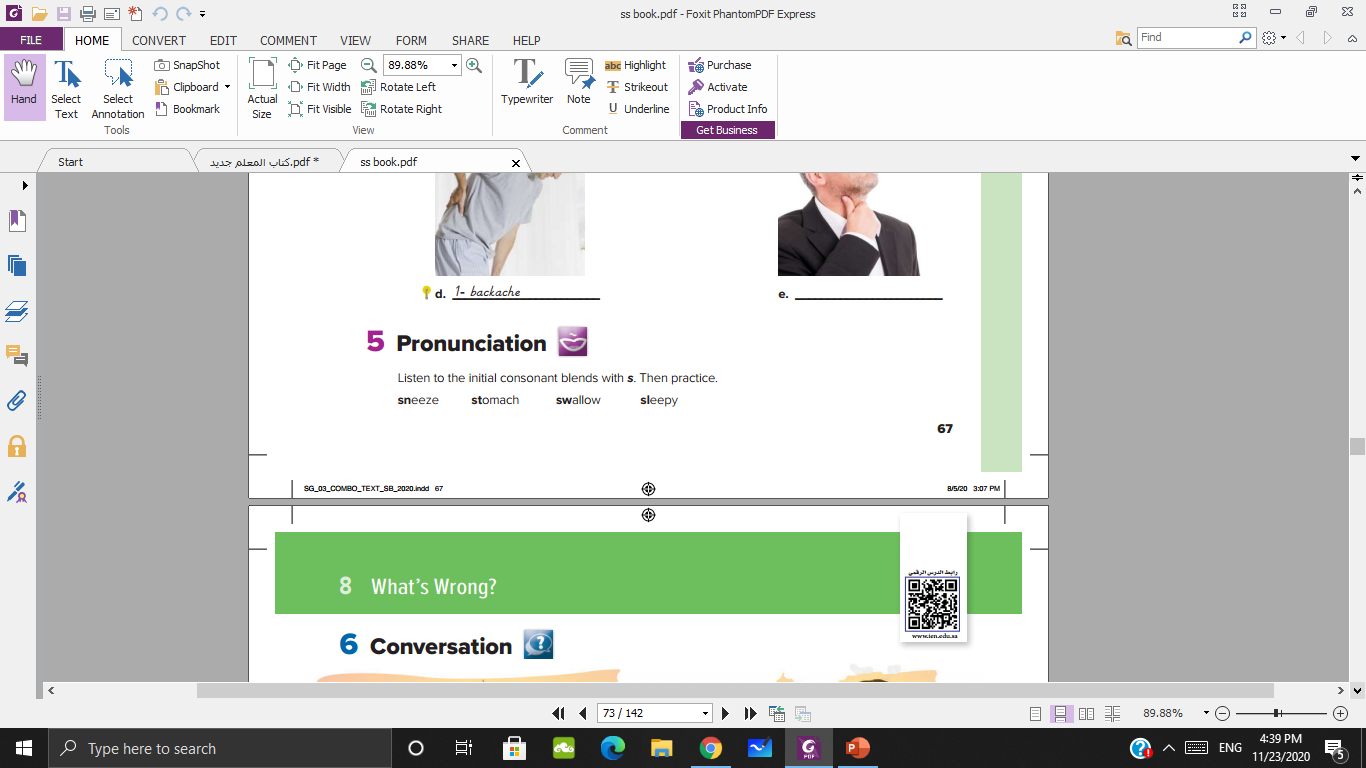 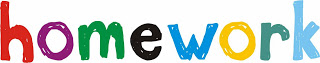 P 120 - 121